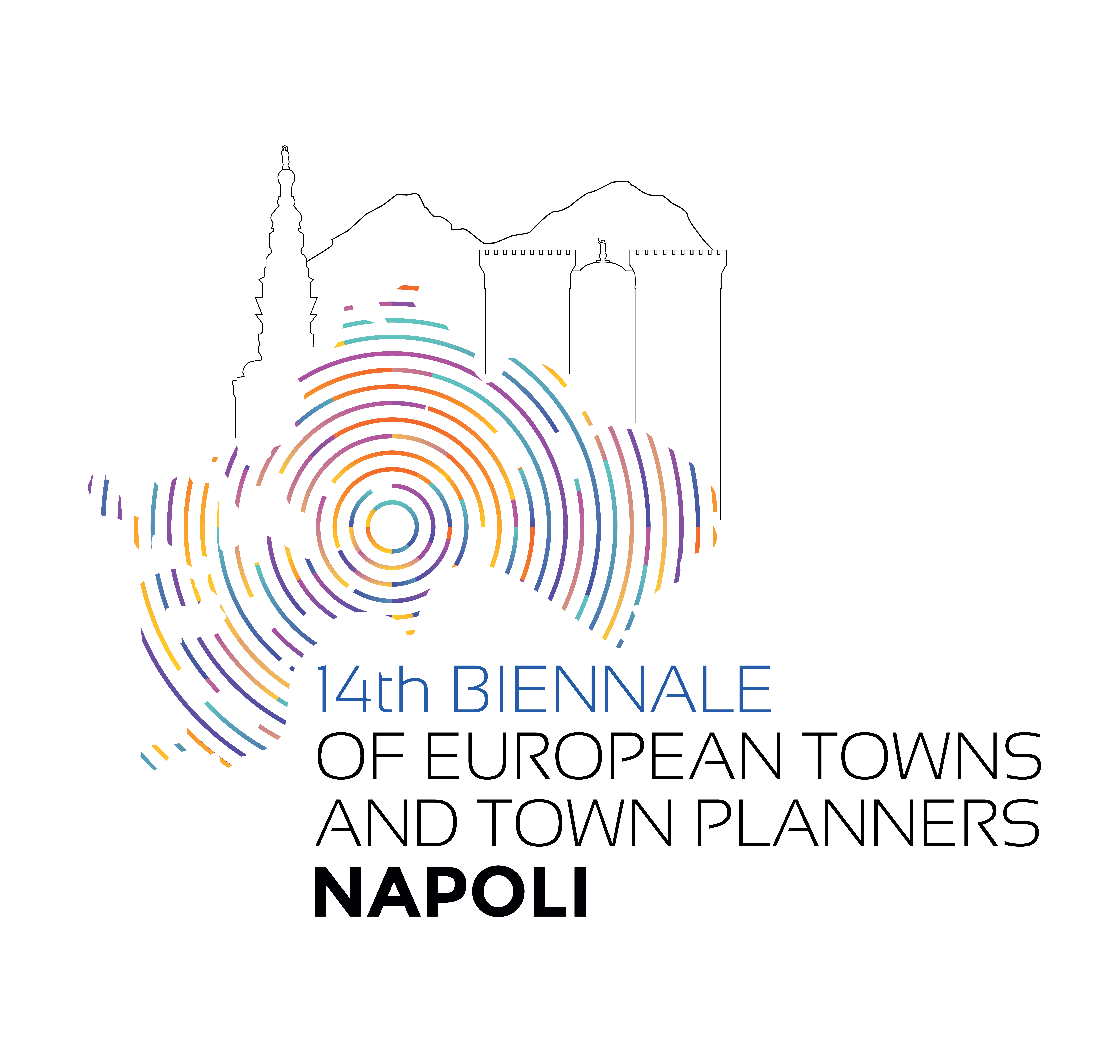 PARALLEL WORKSHOP OR SPECIAL WORKSHOP TITLE:
TITLE OF THE PRESENTATION
AUTHOR/S
AFFILIATION/S
E-MAIL
														   Naples, 22 or 23 April 2024
Max 5 slides with:
 only text 
or text and images 
or text and poster 
or only 1 poster
Presentation of Max 5 minutes in total

Save it in ppt or pdf to be uploaded on the Workshop pc 
5 minutes before your Workshop starting

OFFICIAL LANGUAGE: ENGLISH (BBC NEWS STYLE)
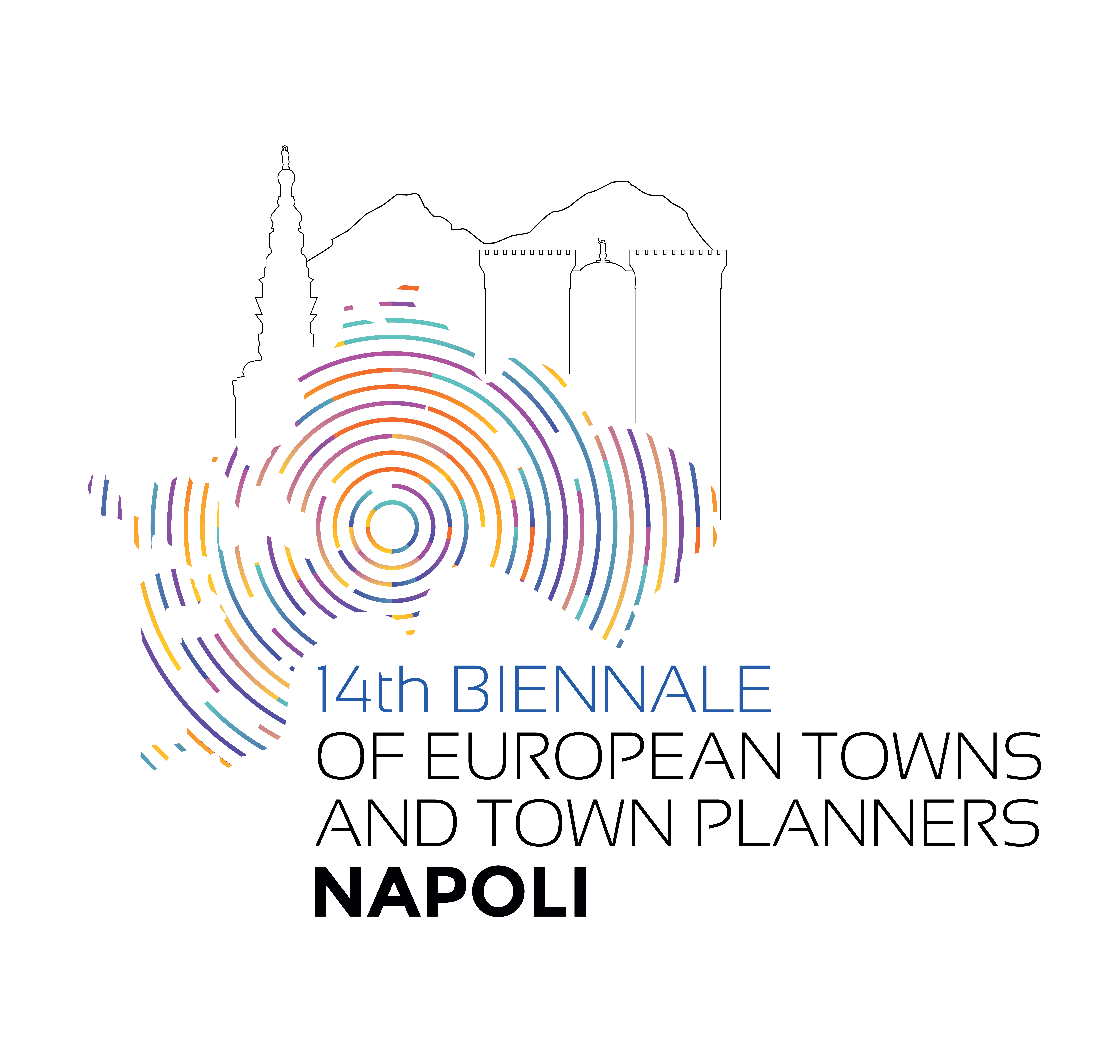